WHO  AM   I
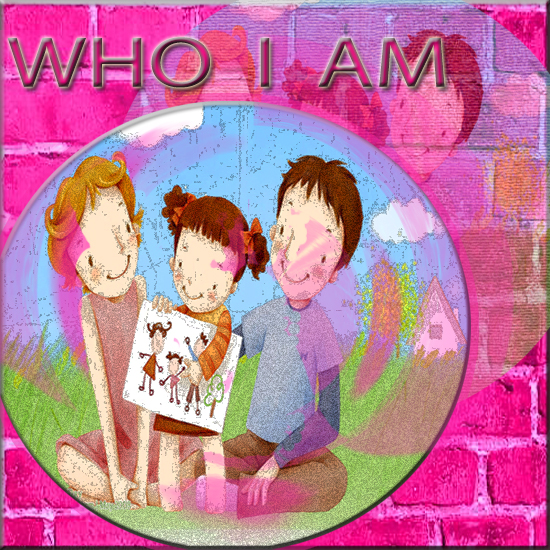 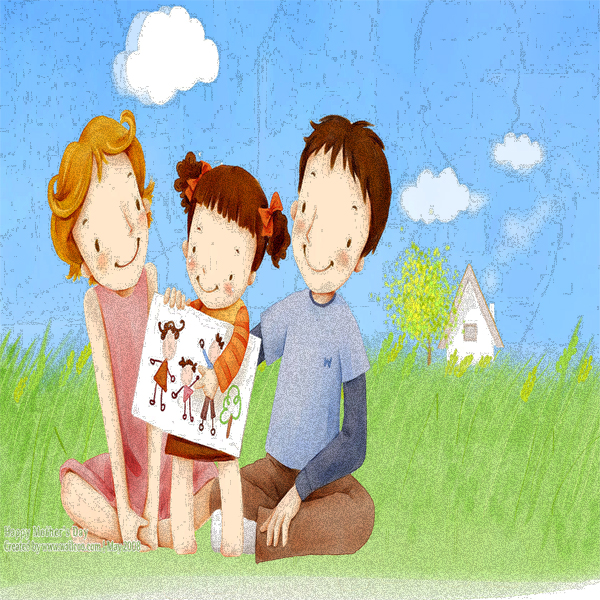 WHO  AM   I
The gale of my unite:

1_the child able to know each part of the body.
2_the child able to understand some parts of the body can move.
3_the child able  to recognize they have 5 senses.  
4_the child must know the way for clean. 

WAFA HUSAIN
200816212
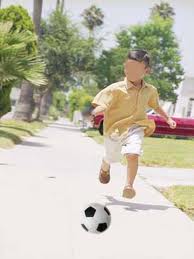 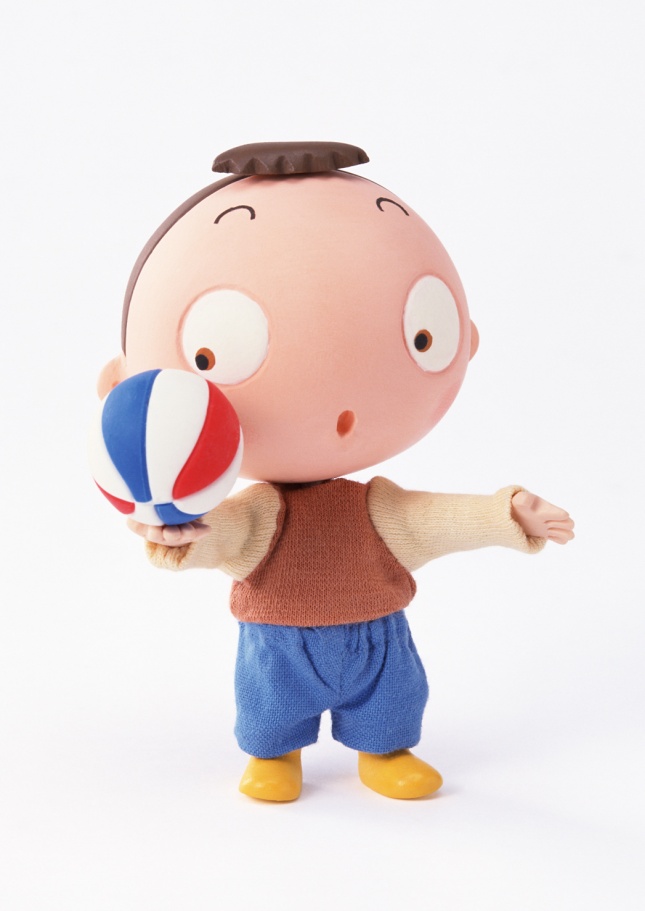 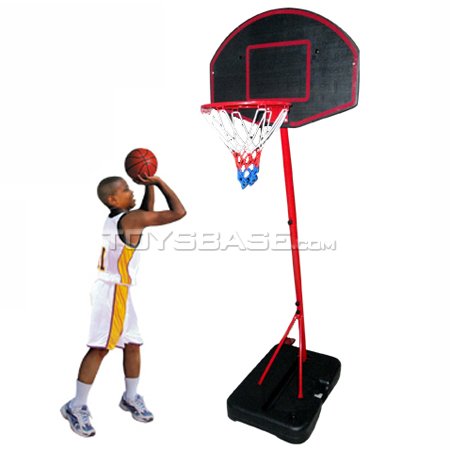 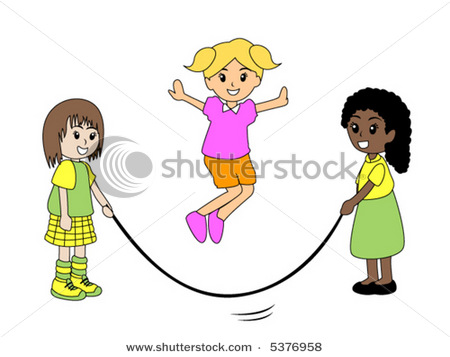 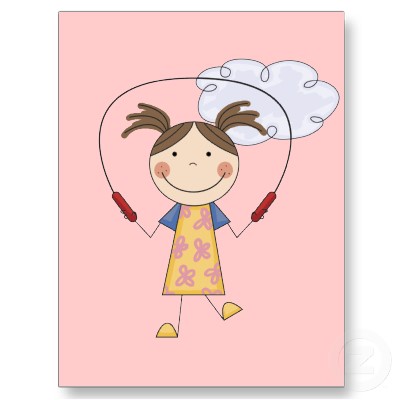 The part of my body
I have faceبببببصببتت                                                                        I have hand 

 I have foot 
I have foot
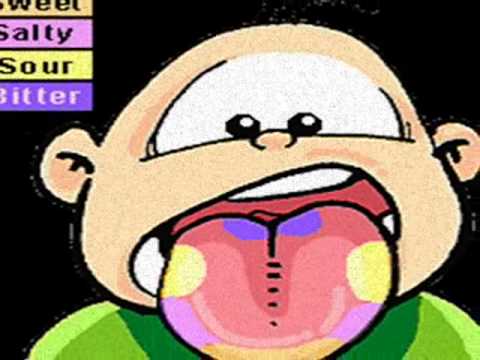 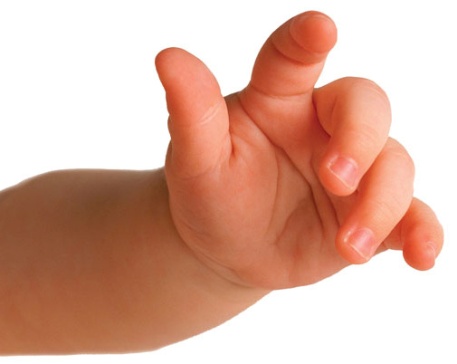 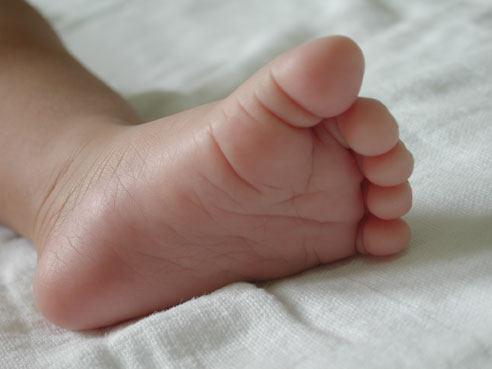 I have face
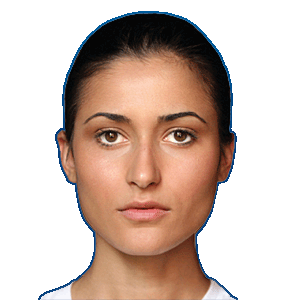 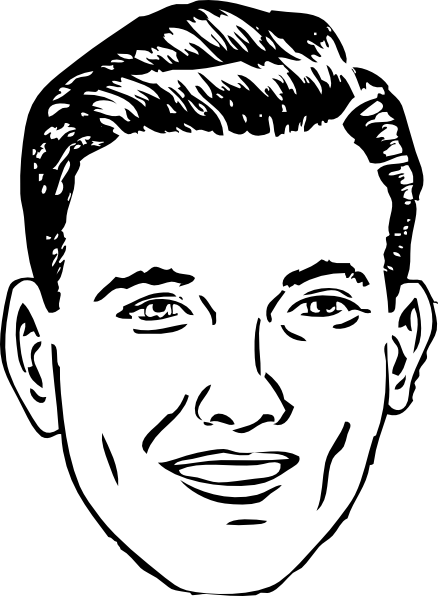 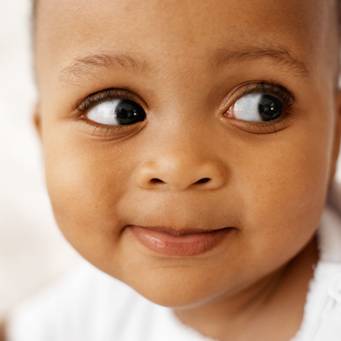 The part  of the face
ear
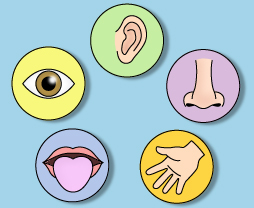 eyes
noise
moth
hand
I have hand
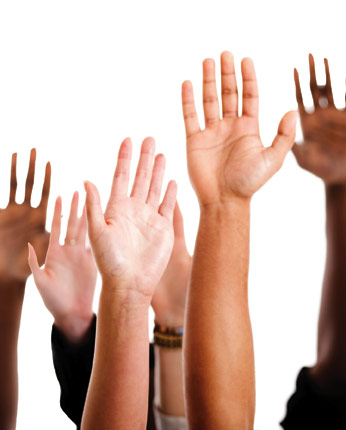 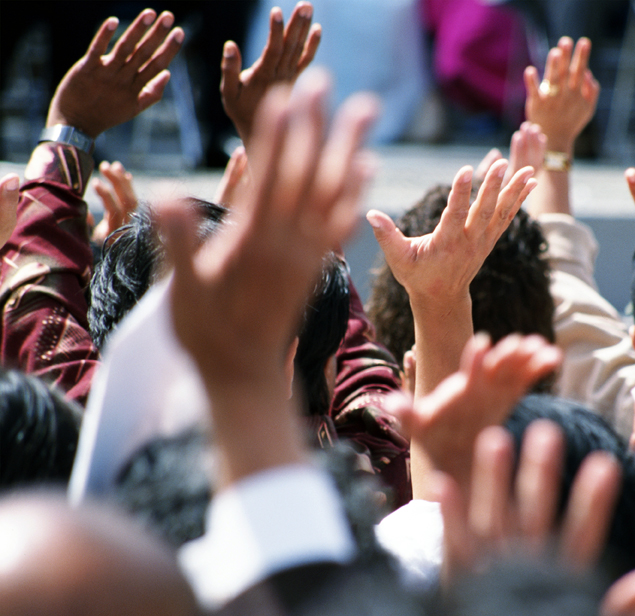 The part  of the hand
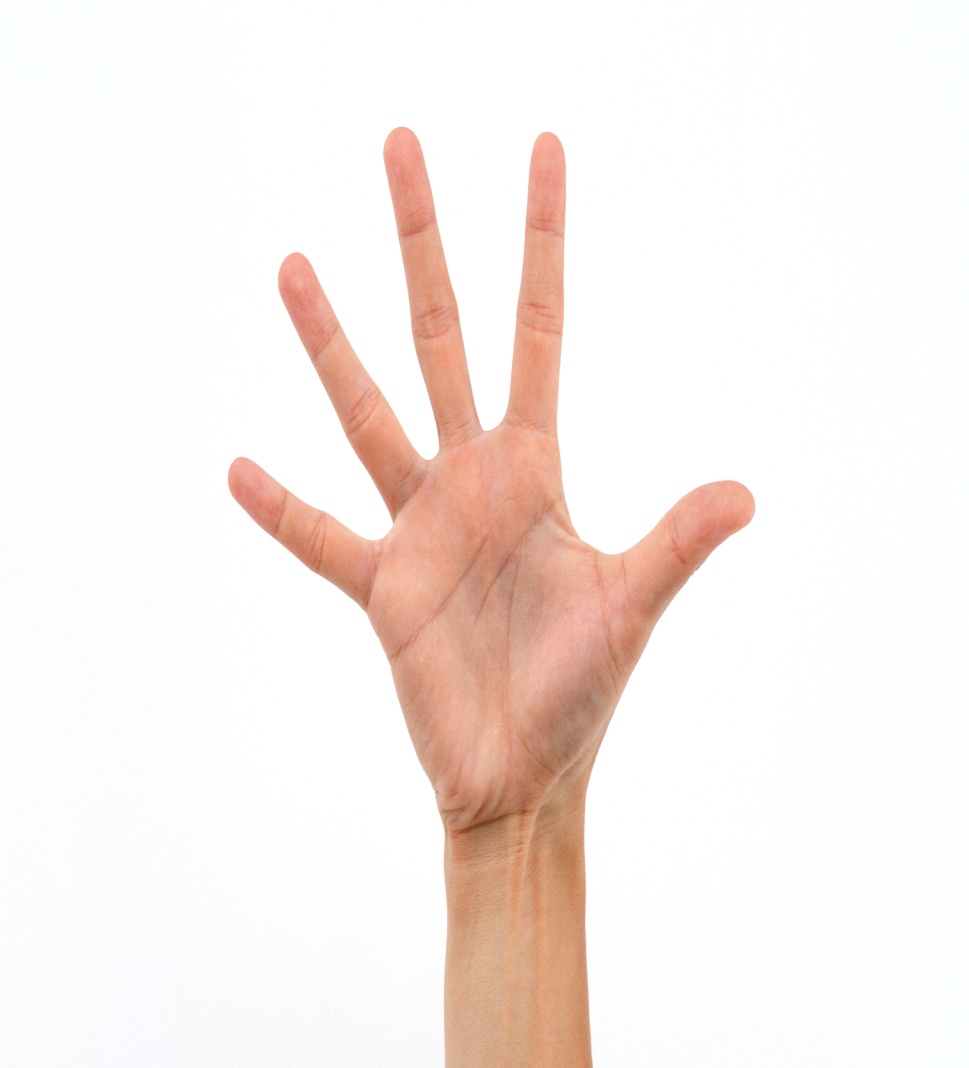 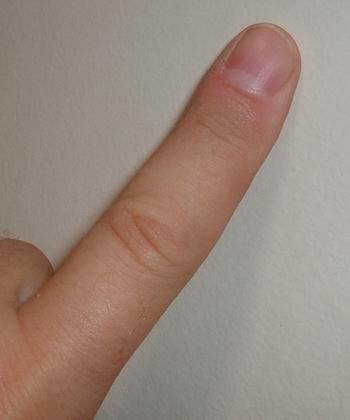 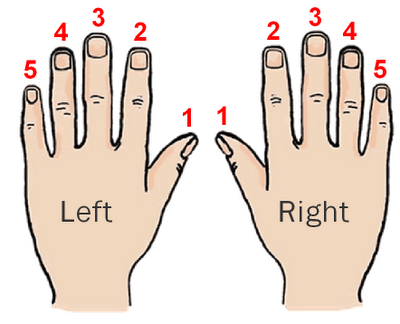 I have foot
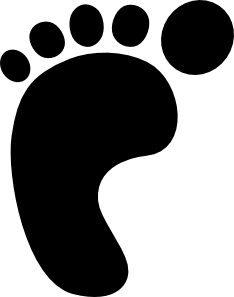 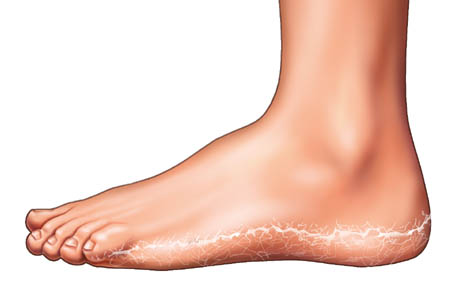 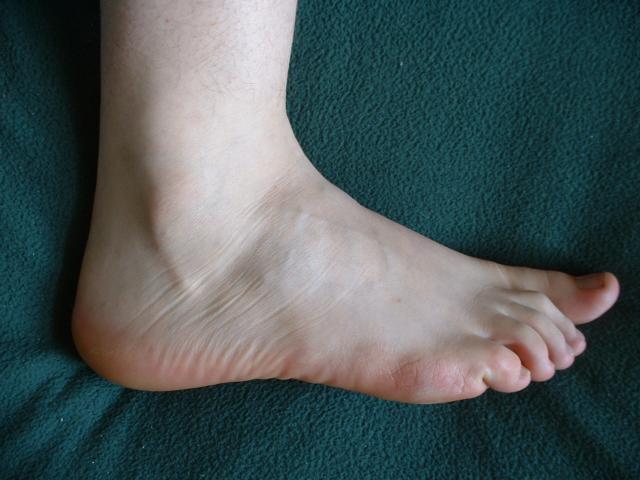 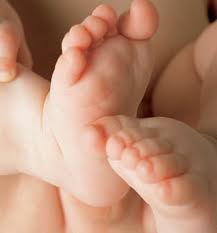 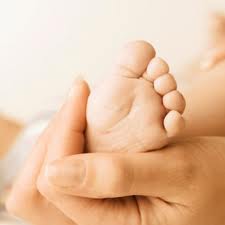 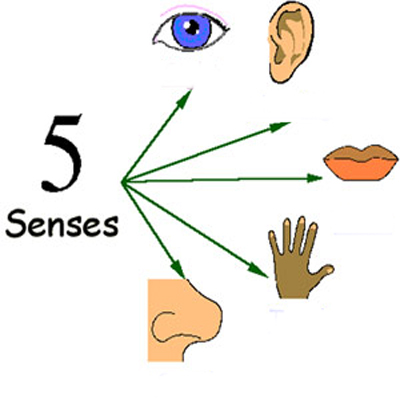 sight
Hearing
Taste
Touch
Smell
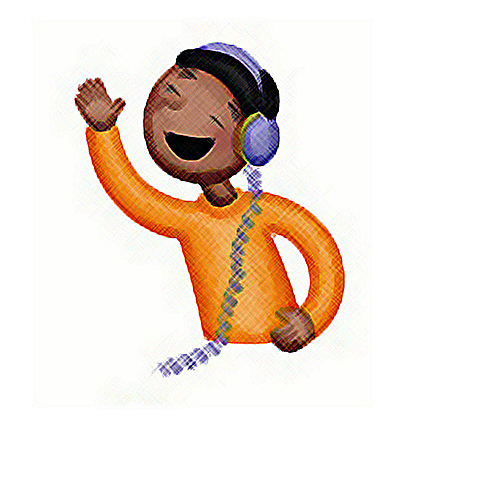 I can lesson
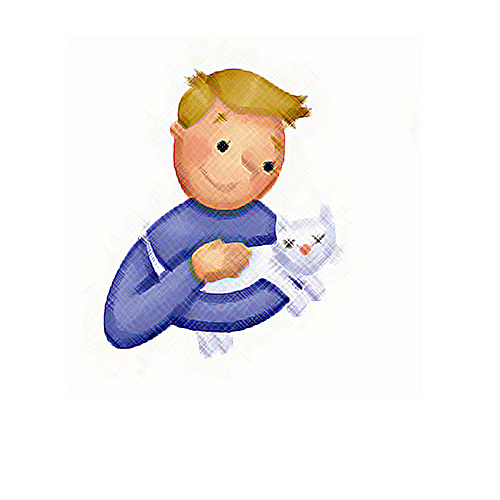 I can tough
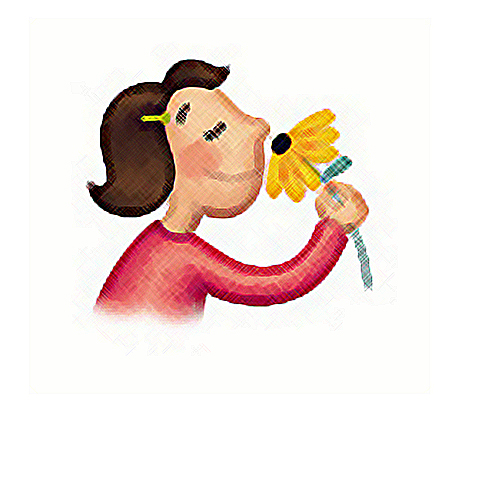 I can smell
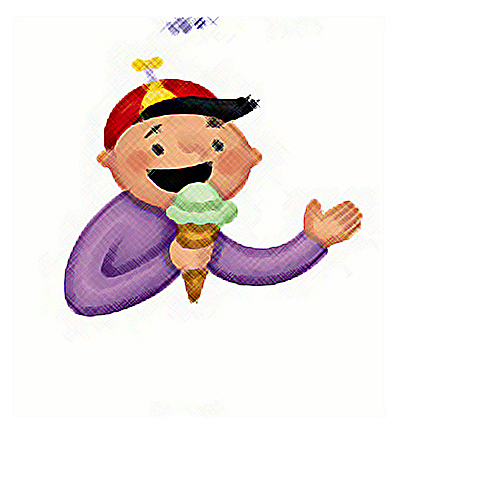 I can eat
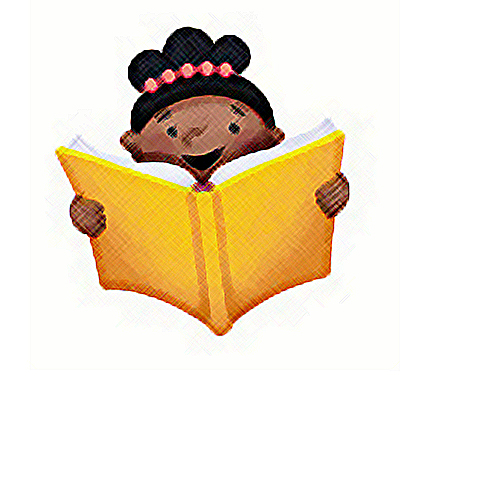 I can read
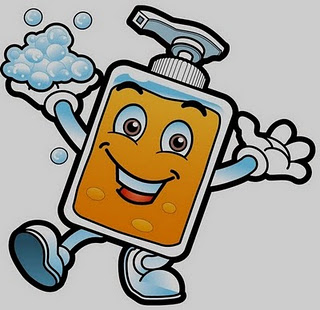 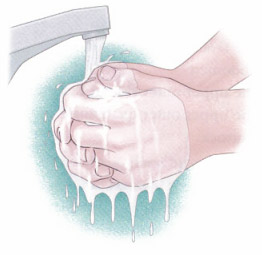 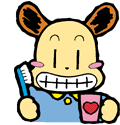 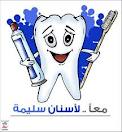 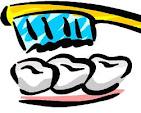 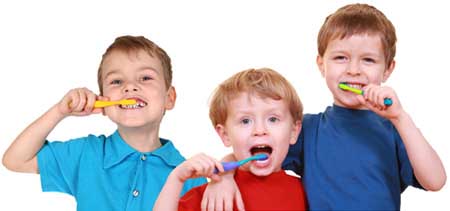 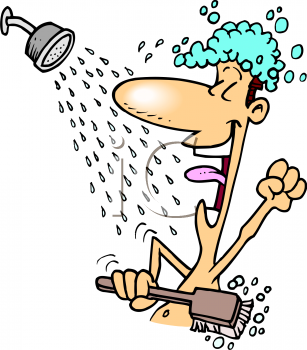 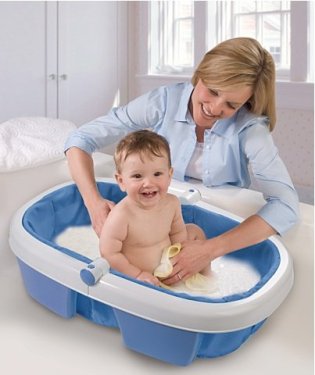 GAMES
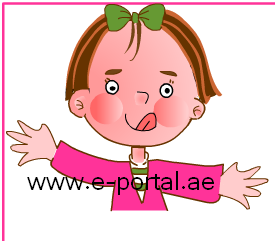 1
2
3
4
5
6
1
؟How many senses do you have
1
5
7
Wright
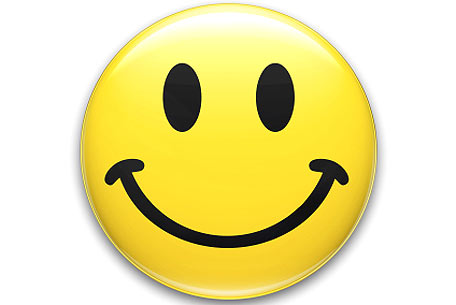 `
wrong
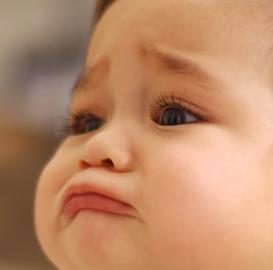 `
wrong
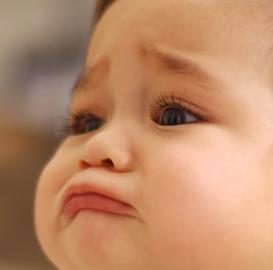 2
By witch sense  you can smell the flower?
7
7
7
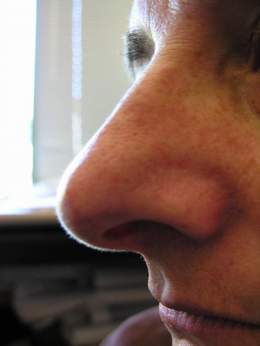 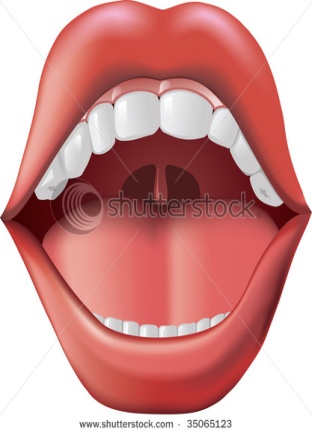 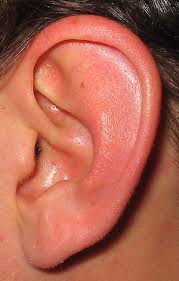 `
wrong
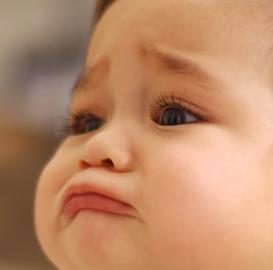 Wright
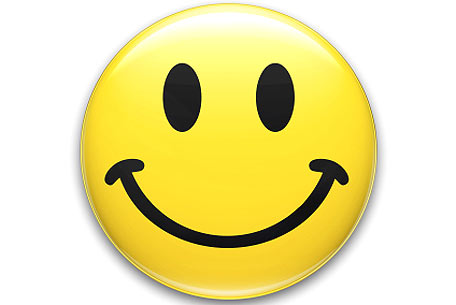 3
By witch sense  you can eat the food?
7
7
7
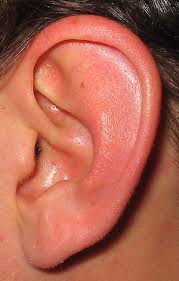 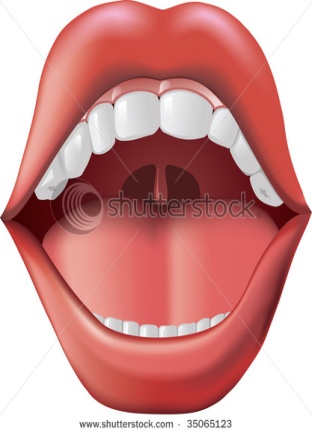 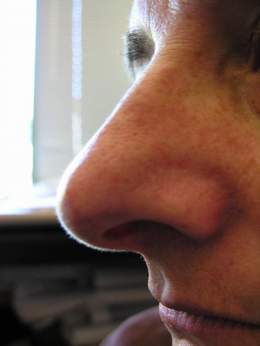 Wright
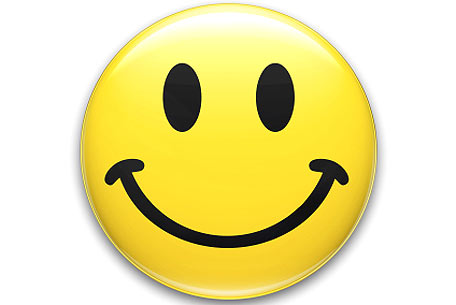 `
wrong
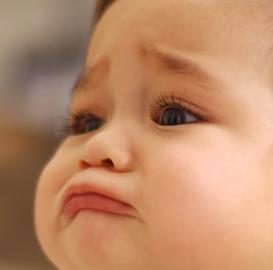 4
What you use to clean your mouth?
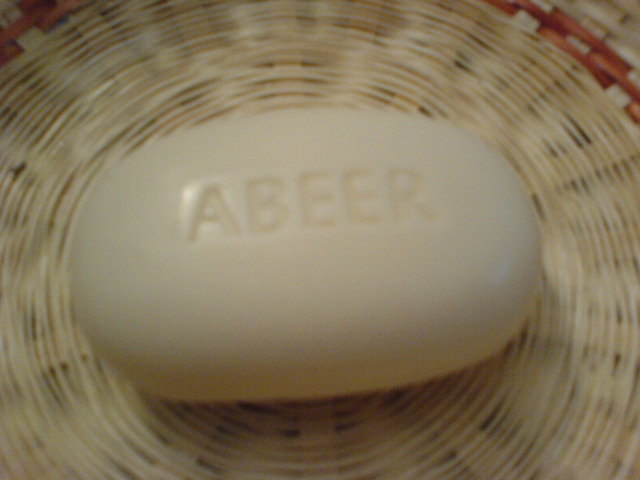 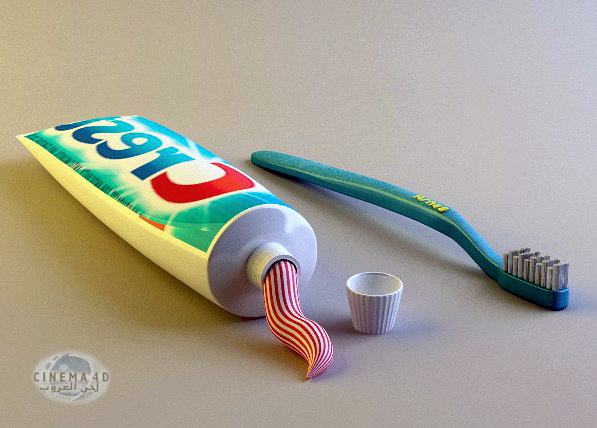 Wright
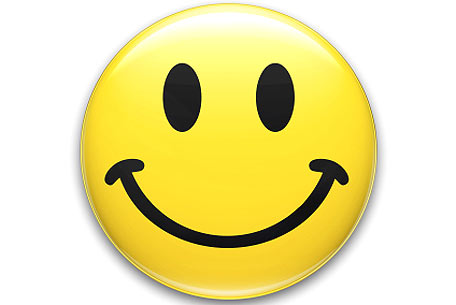 `
wrong
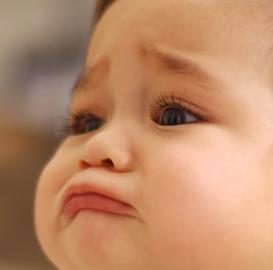 5
Do you think some part of your body move?
Yes
No
Wright
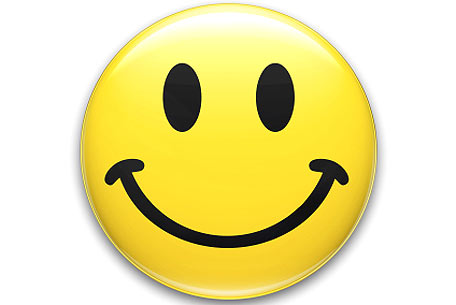 `
wrong
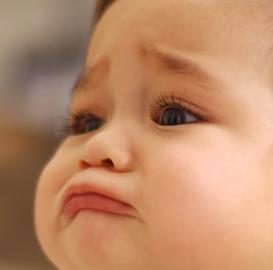 6
؟How many finger do you have in one hand
5
7
10
`
wrong
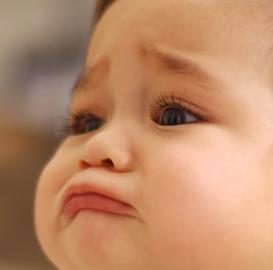 Wright
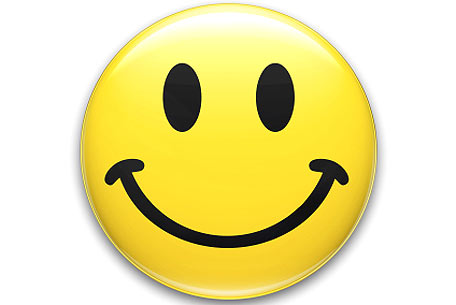 video
video
activity1
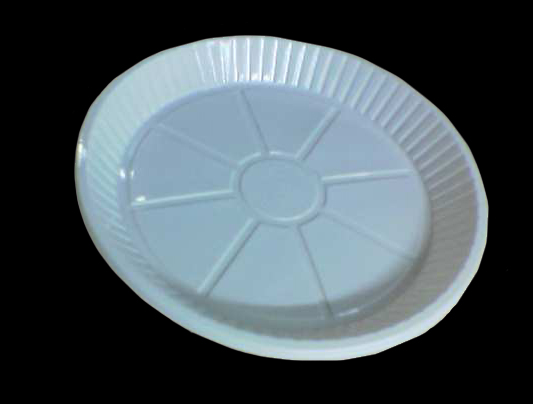 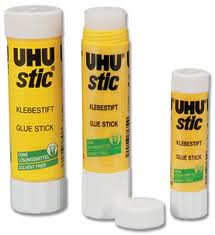 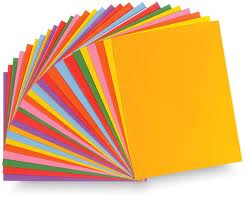 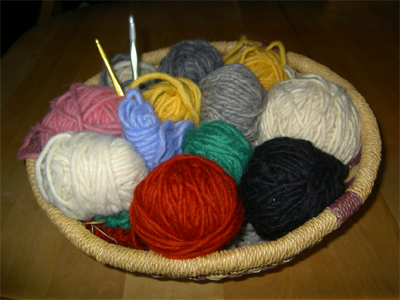 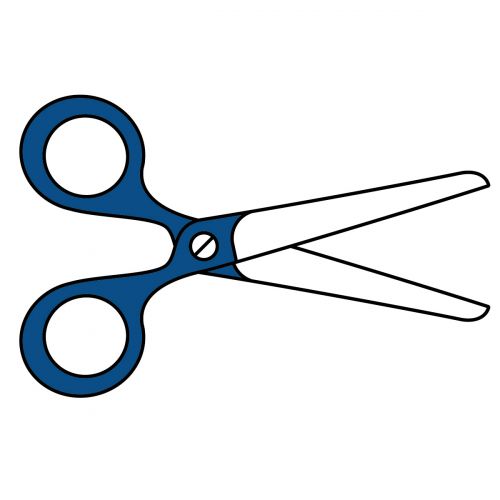 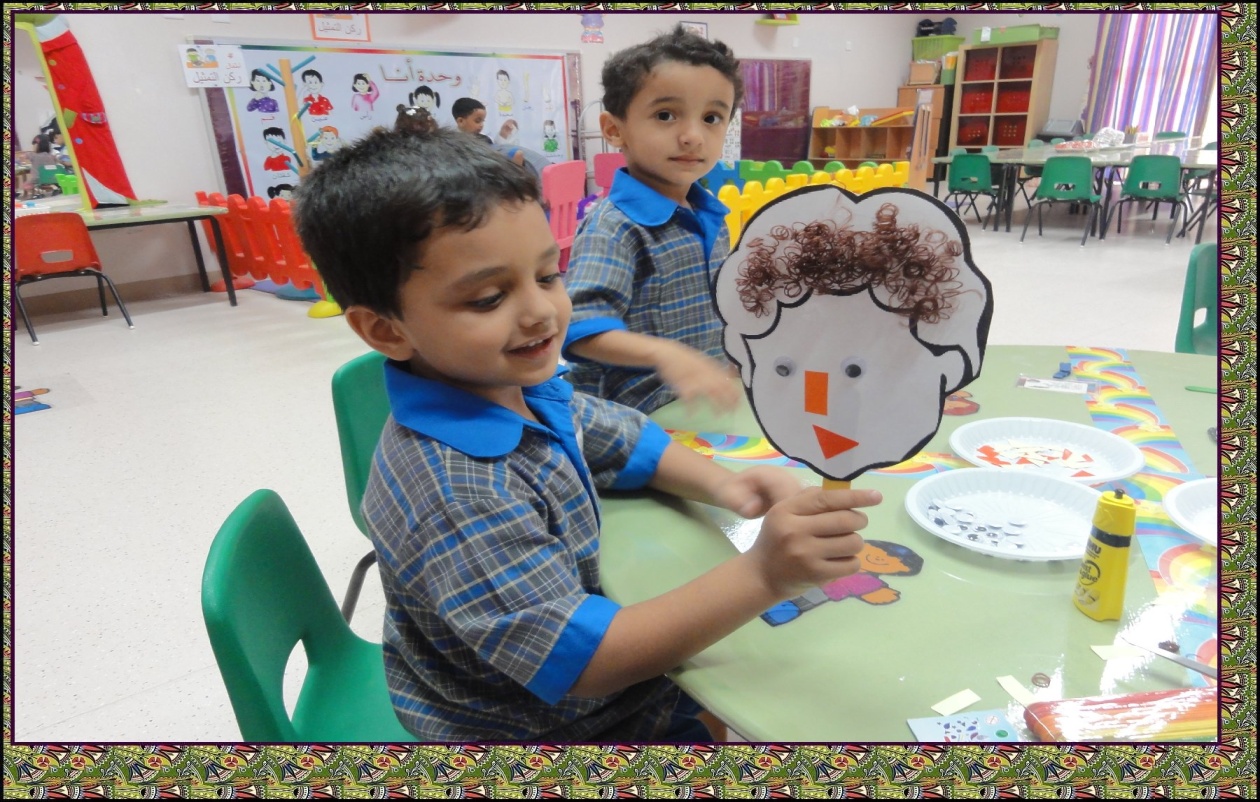 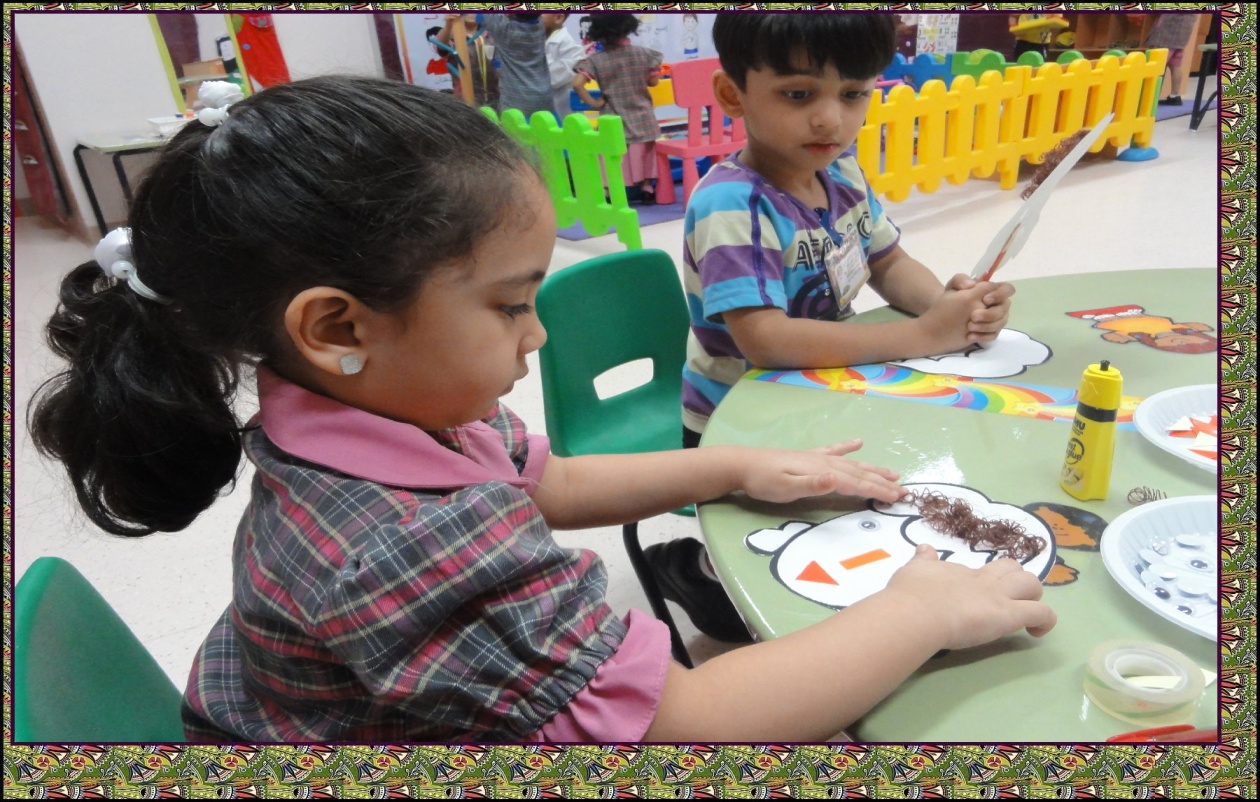 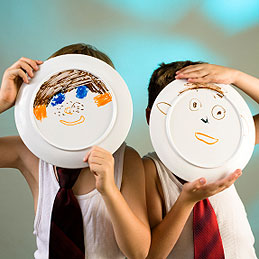 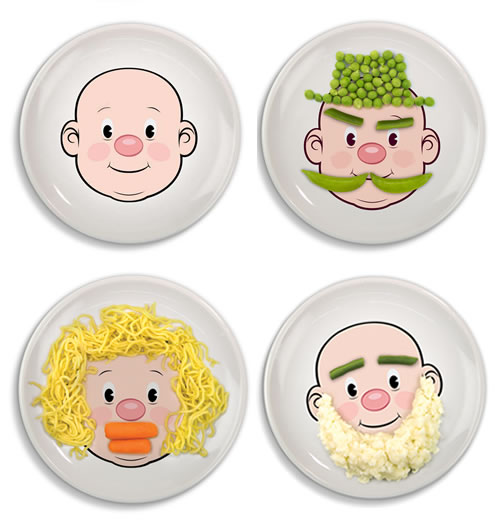 activity2
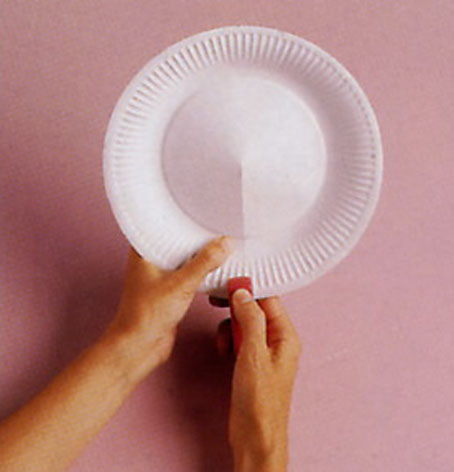 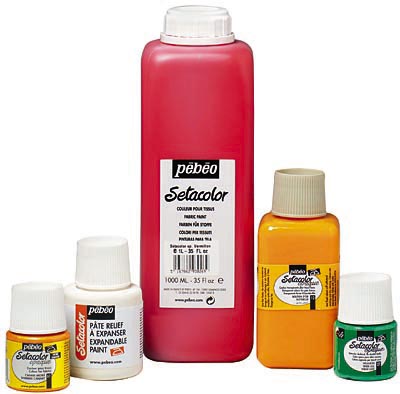 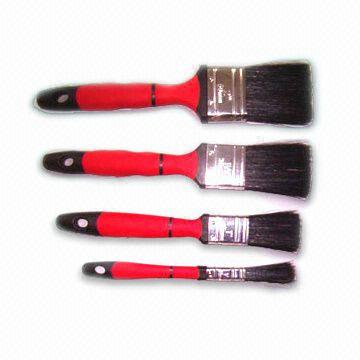 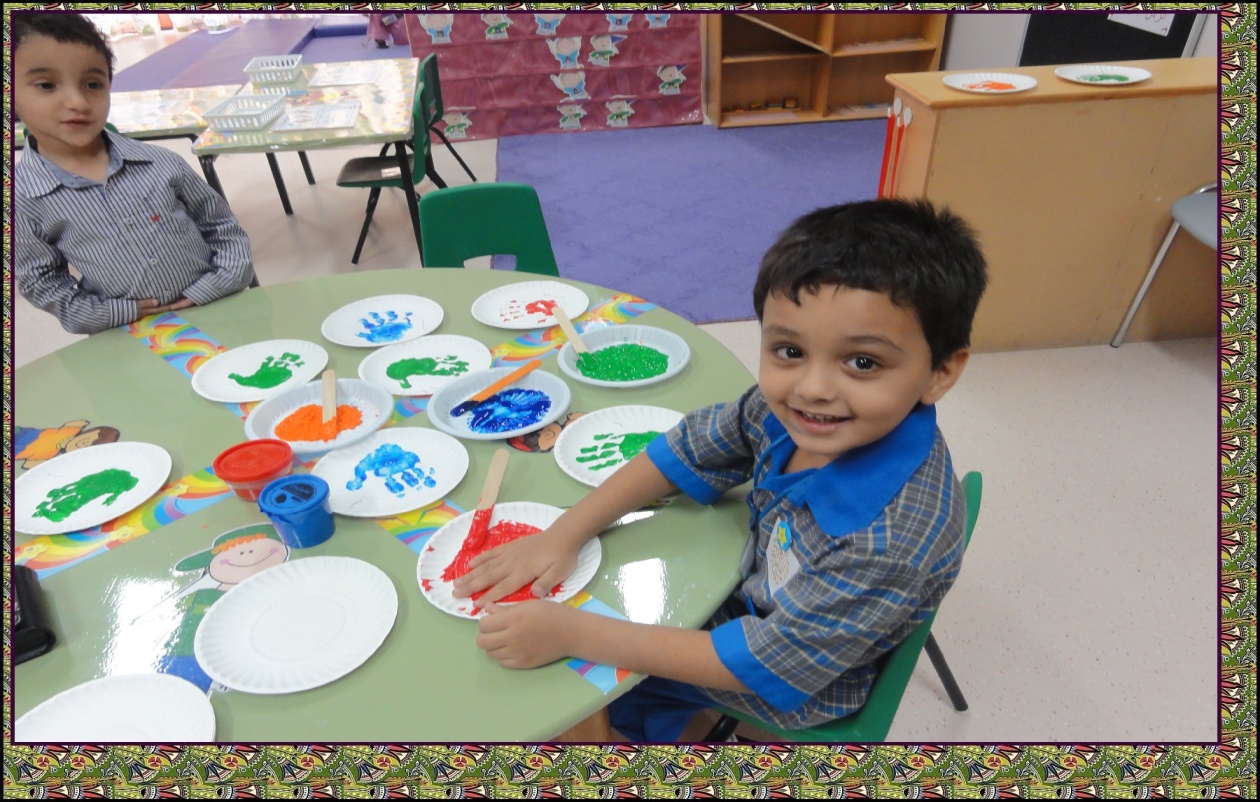 The End